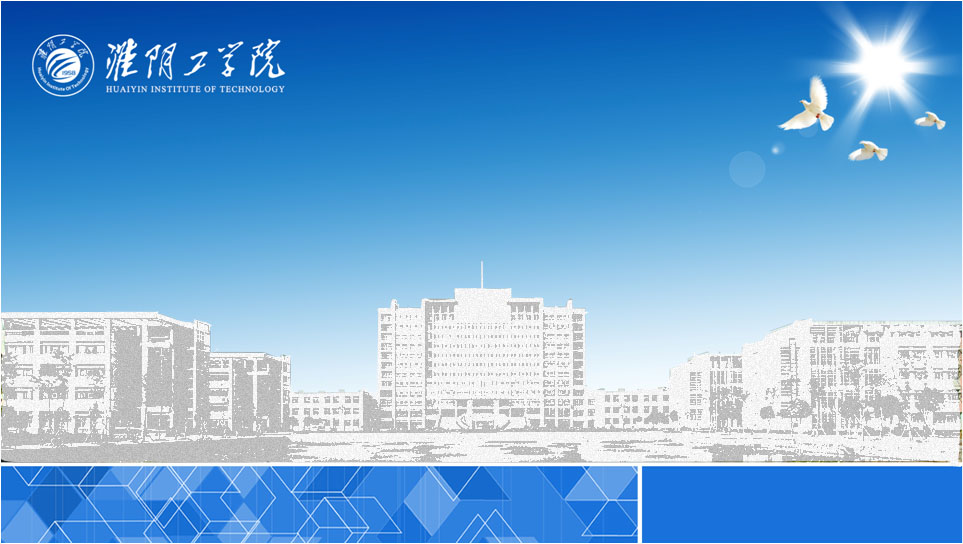 （项目名称）

2020年4月×日